Smoking and health
prof. MUDr. Drahoslava Hrubá, CSc.
Mgr. Jana Fialová, Ph.D.
Doc. Ing. Martin Krsek, CSc., MSc
Department of Public Health
Faculty of Medicine
Masaryk Univerzity
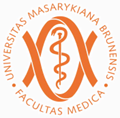 WHO
SMOKING IS THE MOST IMPORTANT SINGLE PREVENTABLE (!) CAUSE OF MORBIDITY AND MORTALITY

SMOKING CONTRIBUTES TO:

MORTALITY:  annually 6 mil. victims  worldwide
MORBIDITY: at least to 25 different diseases
DISABILITY:  the second leading factor
More people die every year
from smoking than from : murder, AIDS, suicide, drugs, car crashers and alcohol together!
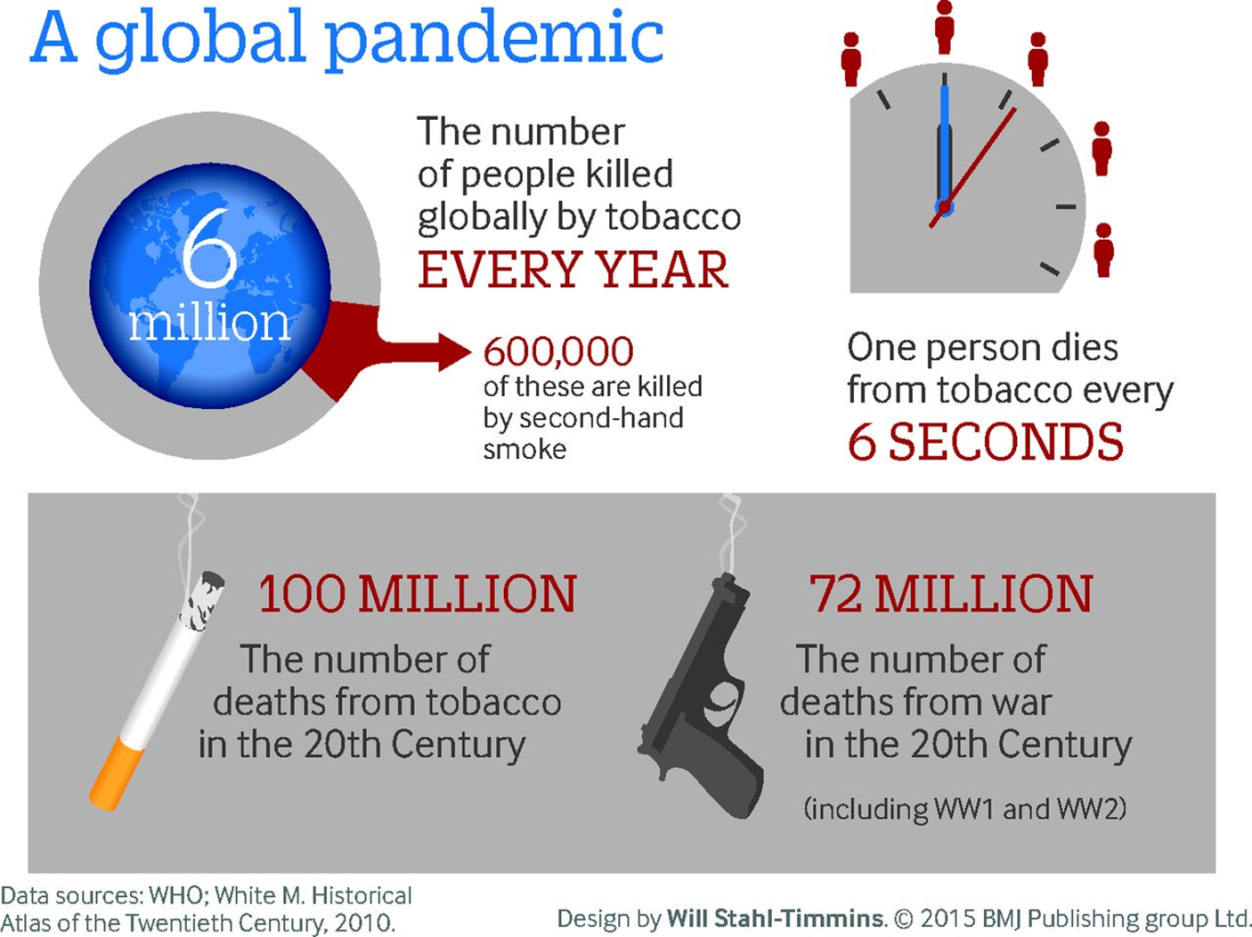 GLOBAL BURDEN of DISEASES
ATTRIBUTABLE EFFECTS of 67 RISK FACTORS in 21 WORLD REGIONS
On DALYs (disability-adjusted life years) =
YLD (sum of years lived with disability) +
YLL (years of life lost)

FIVE  LEADING  FACTORS:
(1)  HYPERTENSION
(2)  TOBACCO SMOKING
(3)  ALCOHOL  USE
(4)  DIETARY – MALNUTRITION
(5)  PHYSICAL  INACTIVITY
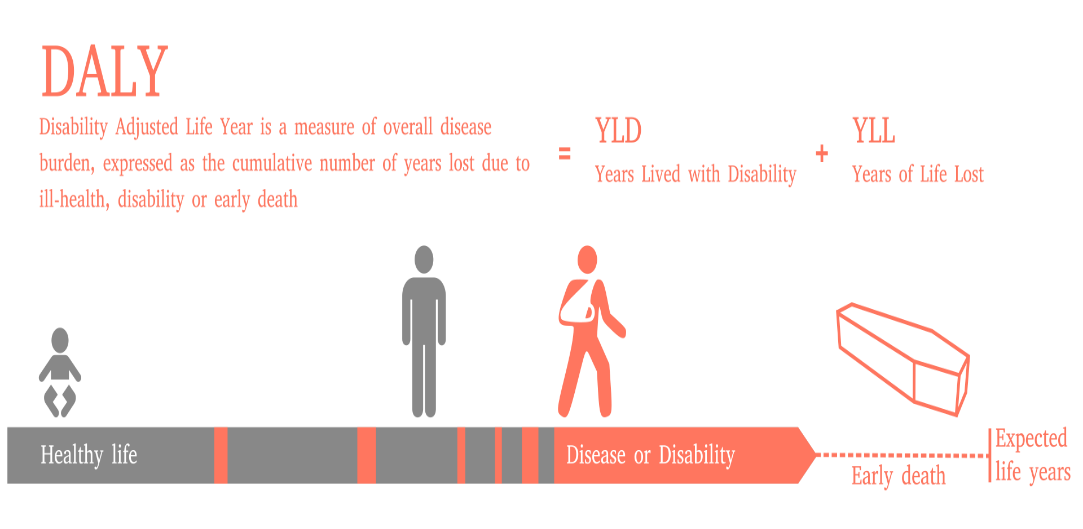 [Speaker Notes: The disability-adjusted life year (DALY) is a measure of overall disease burden, expressed as the number of years lost due to ill-health, disability or early death. It was developed in the 1990s as a way of comparing the overall health and life expectancy of different countries.]
Smoking
Inhalation of tobacco smoke, most effective way for intoxication by nicotine
Tobacco products for smoking : 

CIGARETTES, PIPES, CIGARS
BIDIS, KRETEKS, STICS
WATER PIPES 
SMOKELESS: SNUFF (MOIST, DRY), CHEWING TOBACCO

NICOTINE DELIVERY SYSTEMS (e-cigarettes)
HEATED-NOT-BURN TOBACCO PRODUCTS (IQOS –PM),


ALL FORMS OF TOBACCO ARE ADDICTIVE AND LETHAL
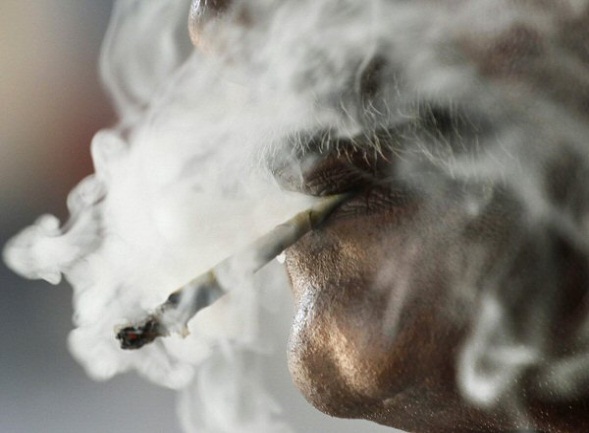 [Speaker Notes: Obrázek - zdroj: ČTK/AP http://magazin.ceskenoviny.cz/zpravy/koureni-a-rakovina-aneb-nejde-jen-o-plice/1165944]
Smoking
Nicotine content:
1 cigarette 1 - 3 mg of nicotine, 
1 cigar cca 10 mg of nicotine

Inhaling 
into mouth only -  absorbs 5% of nicotine, 
deep inhalation – absorbs 70%, 
very deep inhalation with holding breath -  95% of nicotine
Tobacco plants
Nicotiana tabacum
Nicotiana rustica L.
French ambassador in Portugal, Jean Nicot de Villemain sent tobacco and seeds to Paris in 1560
[Speaker Notes: Nicotiana tabacum – tabák viržinský; původ Mexiko, pravděpodobně kříženec planých druhů N. sylvestris a N. tomentosa.  
Nicotiana rustica L. – tabák selský – lidově Machorka, jeden z původních botanických druhů.]
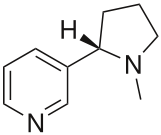 Nicotine
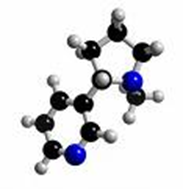 Plant alkaloid (from plant family Solanaceae)
Human lethal dose - cca 60 mg
Stimulating effects in nervous system
Increase digestive tract activity, increase blood pressure, cardiac acceleration, vasoconstrictor effects, related tissue and organ hypoxia
It is not a carcinogen itself
But - its metabolites are
E.g. NNK - nicotine-nitrosamine ketone: a strong mutagen and a carcinogen present in tobacco smoke, naturally occurring in tobacco leaves of industrially treated tobacco crops in the presence of light
C10H14N2
[Speaker Notes: Solanaceae: potatoes, eggplant, tomatoes, peppers… , but rich of nicotine is tobacco only
NNK is a compound that is naturally synthesized in tobacco leaves that are exposed to light: the pyrrolidine ring in the nicotine opens and turns the nicotine into NNK. Most of the NNK found in tobacco smoke originates from nicotine burning.[2]
Sun-cured tobaccos (a.k.a. "Oriental") contain very little NNK and other TSNAs due to low-nitrate soil, lack of nitrate fertilizer, and sun-curing. Flue-cured tobacco (a.k.a. "Virginia" tobacco[4]), especially when using an open flame, contains most of the NNK in American blended tobaccos[5] although Marlboro's "virginia blend" had the lowest levels of NNK per nicotine out of many tested with the exception of Natural American Spirit.[6]]
IN CIGARETTE SMOKE
ABOUT 5.000 CHEMICALS with

IRRITATION,

TOXIC,

CARCINOGENIC,

TERRATOGENIC, EMBRYOTOXIC EFFECTS
Chemicals in tabacco smoke
WHO: Tobacco smoke is human carcinogenic mixture
arsenic - a toxic element, used since ancient times as a rat poison
benzene - carcinogenic, naturally occurring in oil, benzopyrene - a highly carcinogenic and mutagenic substance, a typical product of incomplete combustion
dioxins (a group of the strongest known poisons), DDT (a very effective insecticide, until the late 1960s used to kill harmful insects, then banned in most countries) - both highly persistent
formaldehyde - formerly used as an insecticide to kill moths, as a disinfectant and sterilizing agent, as a part of chipboard adhesives or in the manufacture of carpets
cadmium - heavy metal, strongly cumulative in kidneys, chemically similar to Zn - blockages and changes in biochemistry. cycles (insulin cycle), 
hydrogen cyanide - one of the most poisonous gases (used in gas chambers during World War II, as well as a mouse poison)
nickel - a highly toxic element, highly teratogenic
lead - a toxic element, especially dangerous for children - causes slowing of mental development and behavioral disorders
TSNA - Tobacco-specific nitrosamines - a group of highly cancer-causing substances that are present only in tobacco products, are involved in many types of cancer, can damage reproductive organs
[Speaker Notes: Arsenic-containing pesticides 
The tobacco plant contains nickel and several other toxic metals, most probably absorbed from the soil, fertilizing products or from pesticides]
Chemicals in tabacco smoke
Carbon monoxide (CO) - toxic gas; preferential binding to hemoglobin molecules - decreases the amount of oxygen-transferring oxygen, significantly lower overall oxygenation of the organism. The main component of exhaust gases.
Nitrogen dioxide (NO2) - highly toxic gas, airway inflammation - from light to lung edema. They are involved in the formation of acid rains and the formation of photochemical smog.
Nitric oxide (NO) - toxic gas, in the presence of corrosive moisture. In the human body it is formed in the cardiovascular and nervous system, it affects the vasodilatation, the signal molecule, the neurotransmitter function; in medicine, use in the release of smooth muscle cramps during asthma. At higher doses - heart weakness. Releases in exhaust gases and works in acid rain.
Tar - A mixture of chemicals (predominantly toxic and cancer-causing) such as polycyclic aromatic hydrocarbons (PAHs) or aromatic amines; has a dense oily or greasy consistency. In tobacco smoke it is dispersed in the form of an aerosol, 90% of which is deposited in the lungs of the smoker, 10% returns with exhaled smoke back to the atmosphere in its immediate vicinity.
SMOKING HAS
IMMEDIATE EFFECTS

MIDLE- TERM EFFECTS

LONG-TERM EFFECTS

ON HUMAN HEALTH
* IMMEDIATE  EFFECTS
ACTIVATION OF BRAIN RECEPTORS

CARDIOVASCULAR   CHANGES

HYPOXEMIA

IRRITATION
NICOTINE IN BRAIN
NICOTINE  REACHES THE BRAIN WITHIN 10-20 SECONDS AFTER THE PUFF (small molecule)

WITHIN 20-30 MINUTES AFTER TRANSDERMAL/SALIVA TRANSPORT

NICOTINE OCCUPIES THE SPECIFIC  CHOLINERGIC  RECEPTORS AND INDUCES THEIR ACTIVATION
ACETYLCHOLINE RECEPTORS - nAChRs
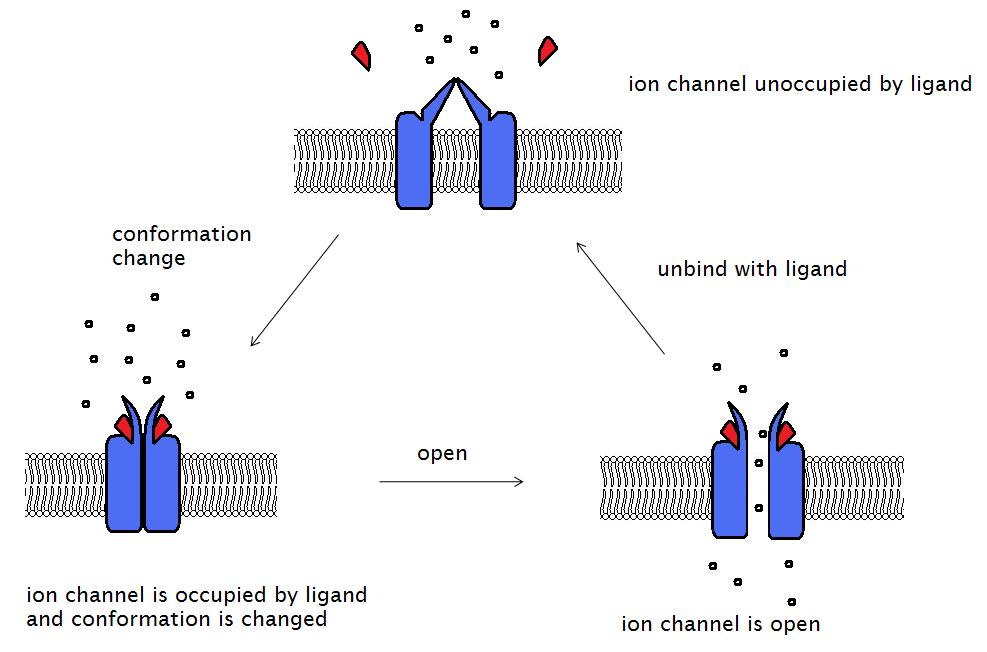 TWO UNITES: ALPHA, BETA
SEVERAL SUBUNITES
PRESENT ON NEURAL CELLS (both central and peripheral), and
ON TISSUE CELLS
SOME SUBUNITES ARE NICOTINE SPECIFIC (activated by nicotine)
[Speaker Notes: Receptory v celém těle, některé jsou specifické pro nikotin
An acetylcholine receptor (abbreviated AChR) is an integral membrane protein that responds to the binding of acetylcholine, a neurotransmitter. 
Nicotinic acetylcholine receptors are particularly responsive to nicotine]
DENSITY of nAChRs
IN THE BRAIN IS NOT HOMOGENOUS

ACCUMULATION IN  NUCLEUS  ACCUMBENS  =>
LIMBIC AREA

AFTER THEIR ACTIVATION => SERIES OF PHYSIOLOGICAL EVENTS
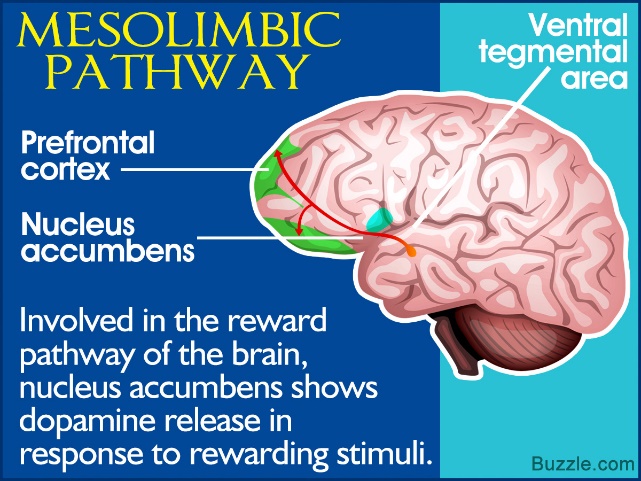 [Speaker Notes: Limbic area – ovlivňuje pocity (závislost)]
RELEASE OF NEUROTRANSMITTERS:
DOPAMINE
SEROTONINE
ACETYLCHOLINE
EPINEPFRINE, NOREPINEPHRINE,
BETA-ENDORPHINE
ACTH (adrenocorticotropic hormone), 
ADRENALINE
EFFECTS  OF NICOTINE
WELL BEEING (DOPAMINE)

COPING THE STRESS (ACTH)

BETTER SHORT-TERM PERFORMANCE (ACETYLCHOLINE, ADRENALINE)
THESE EFFECTS
CAN PRODUCE MANY NATURAL DAILY EVENTS:

FOOD,  SEX

MUSIC, SUCCESS

FRIENDLY ENVIRONMENT
DUE TO THESE REWARDS
SMOKERS REPEATE  PUFFS,

RAISE  THE  NUMBER DAILY SMOKING CIGARETTES

LIGHT ON AUTOMATICALY IN  SPECIFIC SITUATIONS

DEVELOP  ADDICTION
Two faces of tobacco companies
„I BELIEVE THAT NICOTINE 
IS NOT ADDICTIVE“



Sworn testimory before 
the US Congress;
CEOs of the seven leading 
tobacco companies in 1994
NICOTINE IS THE ADDICTING AGENT IN CIGARETTES“

Private statement, Brown &Williamson official in 1983
SMOKING  ADDICTION
80 – 85% OF CURRENT SMOKERS WILL BE DEPENDENT, SIMILARLY LIKE CURRENT  USERS OF HEROINE OR COCCAINE

ABOUT ONE THIRD OF OCCASSIONAL SMOKERS WILL BE DEPENDENT
SMOKING  IS  A  DISEASE
DEPENDENCE ON SMOKING IS NOT A LACK OF WILLING OR „BAD HABIT“ BUT

CHRONICAL, PROGRESSIVE AND RELAPSING DISEASE

BOTH  PHARMACOLOGICAL AND  BEHAVIORAL  ADDICTION
ALTERED DOPAMINERGIC SYSTEM
PREMATURAL  ACTIVATION OF FETAL  RECEPTORS
(30-fold higher affinity for the neurotransmitter Ach)

DECREASED AMOUNT OF NEURAL CELLS  IN THE BRAIN

SUDDEN INFANT DEATH SYNDROME

IMPAIRED NEURO-PSYCHOLOGICAL DEVELOPMENT

BEHAVIORAL and COGNITIVE PROBLEMS in later life
[Speaker Notes: Jde o prenatální změny]
ALTERED SEROTONERGIC SYSTEM
MAJOR PSYCHIATRIC DISORDERS (SCHIZOPHRENIA, DEPRESSION)

2-3 times HIGHER FREQUENCY OF SUICIDES


SMOKING CAUSES DEPRESSION

DEPRESSION CAUSES SMOKING
[Speaker Notes: Dospělí – dlouho kouří, serotonin se už nevyplavuje - sebevraždy]
CARDIOVASCULAR CHANGES
VASOCONSTRICTION:  SKIN, CORONARY, BRAIN, ABDOMINAL, VERTEBRAL, PLACENTAL ARTERIES

HIGHER BLOOD PRESSURE

HIGHER HEART RATE

HIGHER HEART VOLUME/MIN

DECREASED SKIN TEMPERATURE
MECHANISMS OF ACTION
BY QUICK ADMINISTRATION OF NICOTINE:

ACTIVATION OF SYMPHATETIC NERVOUS SYSTEM

RELEASE OF SUPRARENAL HORMONES (ADRENALINE, NORADRENALINE)
VASOCONSTRICTION
CONTINUE EVEN AFTER THE CIGARETTE IS  SMOKED

FOR ANOTHER 30 – 45 min

AS NICOTINE IS  PRESENT  IN BLOOD
HYPOXEMIA
DECREASED AMOUNT OF BLOOD DUE TO VASOCONSTRICTION   (caused by nicotine)

DECREASED AMOUNT OF OXYGEN IN BLOOD (caused by carbon monoxide – COHb)

DECREASED BLOOD-TISSUE TRANSPORT OF OXYGEN (caused by hydrogen cyanid HCN)
[Speaker Notes: cyanide ion halts cellular respiration by acting as a non-competitive inhibitor for an enzyme in mitochondria called cytochrome c oxidase.]
IN PREGNANCY
LOCAL  PLACENTAL  NECROSIS (caused by cadmium)

POWERFULL AFFINITY OF FETAL HEMOGLOBIN TO CARBON MONOXIDE ENHANCES COHb LEVELS  BY 25% (fetal  x maternal blood)
OXIDATIVE STRESS
IN PLACENTAL TISSUE IMPAIRES DEVELOPMENT AND FUNCTION DUE TO DAMAGES OF DNA, 


INCREASING :  APOPTOSIS  AND CELLULAR DEATH
HYPOXEMIA and HYPONUTRITION
FETAL GROWTH RETARDATION = FETAL TOBACCO SYNDROME => 	programing of OBESITY, LIPID AND GLUCOSE METABOLISMS 

         =>RISE RISK of CVD

RISK OF PRE-TERM BIRTH

RISK OF INTRAUTERINE DEATH
PRENATAL EXPOSURE
ALTERATES THE LUNG DEVELOPMENT

MODIFIES THE REPRODUCTIVE DEVELOPMENT

RISES THE RISK OF CONGENITAL MALFORMATIONS

 SUDDEN INFANT DEATH SYNDROME
HYPOXEMIA IN ADULTS
HEART ATTACK (IM)

CEREBROVASCULAR ATTACK (STROKE)

WRINKLING, PREMATURE AGEING

IMPAIRED WOUND HEALING

LEG AND HAND PAIN, GANGRENE – PERIPHERAL VASCULAR DISEASE
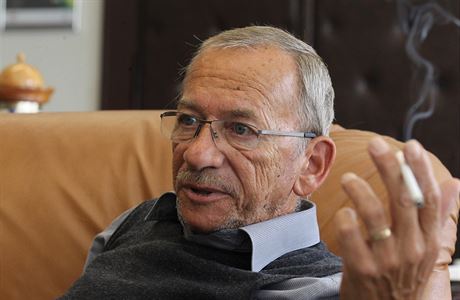 IRRITATION
EYES: excessive tearing, blinking, stinging

NOSE: bad smell, stinging, phlegm

NASOPHARYNX: cough, chest could



STRESS  DUE TO  DYSCOMFORT
SHORT/MIDL-TERM EFFECTS
IMPAIRED IMMUNITY

HORMONAL DYSBALANCE

IMPAIRED  BLOOD LIPIDS

IMPAIRED HEMOCOAGULATION

CHRONIC INFLAMMATION
IMMUNE  SYSTEM
IMPAIRED RESISTANCE TO INFECTION

CONTRIBUTION TO ALLERGIES

INFANTS AND CHILDREN ARE THE MOST 
  VULNERABLE POPULATION

IMPAIRED RESISTANCE TO CANCER (Natural Killers)
[Speaker Notes: Důležitější u dětí – nevyvinutý imunitní systém
Cigarette smokers had a significantly lower proportion of NK cells than did subjects who had never smoked]
MALE REPRODUCTION
IMPOTENCE (erectile dysfunction)

IMPAIRED SPERMIOGENESIS: deformity, loss of motility, reduced number, aneuploid sperm cells

INFERTILITY

FETAL MALFORMATIONS
SMOKING INCREASES ED
FROM 2005 (Austoni et al.) studies in many populations: China, Middle East, Europe, America

OR = 1,4 – 3.1 with respect to other causes of ED

Smoking effects on ED are dose dependent
[Speaker Notes: OR – odds ratioes – relativní riziko]
MOLECULAR MECHANISMS
PARASYMPATHETIC NERVOUS SYSTEM INDUCES SMOOTH MUSCLE RELAXATION => ALLOWS ARTERIAL PRESSURE BLOOD INTO THE CORPUS CAVERNOSUM VIA ACTION of NITRIC OXIDE (NO)

NICOTIN IS SYMPATICOMIMETIC,

LEVELS OF NO  – are altered by smoking
SMOKING CESSATION
NO CONSISTENT RESULTS ABOUT THE MAGNITUDE OF THE BENEFITS WITH REGARD TO ED


HISTORY OF SMOKING PRODUCE SILENT VASCULAR INSULT THAT PERSIST  OVER  TIME
BETTER PROGNOSIS
IS  BELIEVED FOR  YOUNGER MEN WITHOUT  SO LONG SMOKING HISTORY  and 
WITH LACK OF COMORBIDITIES.

Kovac JR et al. Effects of cigarette smoking on erectile dysfunction
Andrologia 2014; 
Doi: 10.1111/and.12393
FEMALE  REPRODUCTION
PAINFUL  MENSTRUATION
EARLIER MENOPAUSE
INFERTILITY
ECTOPIC PREGNANCY
PLACENTA PRAEVIA
PREMATURE BIRTH
SPONTANEOUS ABORTION
BOTH ACTIVE AND PASSIVE SMOKING ARE RISKS  (OR):
ACTIVE SMOKERS:

ABORTIONS ……....1.16
STILLBIRTHS………1.44
ECTOPIC PREG. … 1.43
PASSIVE SMOKERS

………..1.17
………. 1.55
………. 1.61
SMOKING
SEEMS TO  BE PROTECTIVE for the  development of
  PREECLAMPSIA (high blood pressure, proteins in urine)


BUT IT IS NOT A REASON FOR KEEPING SMOKING DURING PREGNANCY!!!, AS OTHER RISKS PREVAILE THIS BENEFIT
OTHERS
HORMONAL DYSBALANCE CONTRIBUTES TO:

DIABETES MELLITUS and COMPLICATIONS

OSTEOPOROSIS

HIP FRACTURES

By the ANTIESTROGENIC EFFECT OF NICOTINE
BLOOD  LIPIDS
INCREASED LEVELS OF
- TOTAL CHOLESTEROL
-  LDL – CHOLESTEROL
VLDL – CHOLESTEROL


DECREASED LEVELS OF
-  HDL- CHOLESTEROL
[Speaker Notes: LDL a HDL vznikají v nás, nejsou z potravy
LDL:HDL – je důležitější než celková koncentrace cholesterolu]
HEMOCOAGULATION
ENHANCED ACTIVITY OF THROMBOCYTES and
  FACTOR VIII  =>

ARTERIAL THROMBOSIS (IM, stroke, gangrene in periferies)
SMOKING  IS RESPONSIBLE
FOR 25% OF ISCHEMIC HEART DISEASES 

FOR 25% OF VASCULAR DISEASES (stroke, Burger d., aneurysma, macular degeneration, cataracts)

FOR EARLIER ATHEROSCLEROSIS

FOR 75% OF CHRONIC OBSTRUCTIVE  PULMONAL DISEASE (chr. bronchitis, emphysema)
EXPOSURE TO  ETS
INCREASES THE RISK OF ACUTE CORONARY SYNDROM by 25 – 30 %:

INCREASED THROMBOGENESIS and
  LDL-CHOLESTEROL OXIDATION

DECREASED ABILITY TO EXERCISE

ACTIVE INFLAMMATORY PATHWAY

IMPAIRED VASCULAR REPAIR
[Speaker Notes: LDL oxidation – je tedy opět aktivní a jde o ten „špatný“ chol.]
SMOKING CONTRIBUTES TO
STOMACH AND DUODENAL ULCERS

GUM DISEASES – GINGIVITIS, PERIODONTITIS

TEETH LOOSE

PROGRESSION OF PRESBYACUSIS 

PSORIASIS and other skin diseases

TREMOR
MENTAL  HEALTH:
Smoking negative influences: 
- brain development,
- memory

Smoking is a risk factor for Alzheimer disease

Smoking is a protective factor for Parkinson disease
[Speaker Notes: Významné u dětí, ale od 35 roku se u dospělých zhoršuje paměť]
* LONG-TERM EFFECTS
TOBACCO SMOKE  CONTAINS OVER 5.000 CHEMICALS,

67 OF WHICH ARE CONFIRMED or SUSPECTED  HUMAN CARCINOGENS (within the list of appr. 73 confirmed human chemical carcinogens)
CARCINOGENS IN SMOKE
POLYCYCLIC AROMATIC H. (benzo/a/pyrene)

HEAVY METALS (Cd, As)

RADIOACTIVE  POLONIUM 210

INDUSTRIAL CARCINOGENS: beta-naphthylamine, 4-aminobiphenyle, benzene, formaldehyde
TOBACCO SPECIFIC NITROSAMINES
formed from nicotine and related compounds by a nitrosamine  reaction that occurs during the curing and processing of tobacco:

NNK: 4-(methylnitrosamino)-1-(3-pyridyl)-1-butanone

NNAL

NNN

And many others
[Speaker Notes: NNK  - velmi potentní plicní karcinogen, v tabáku jiné, které se jinde nevytvoří
Kdy kouří	- puberta _ proliferace prsní tkáně
	- laktace
	 konec těhotenství
Vše zhoršuje]
SMOKING IS RESPONSIBLE
FOR 90-95% OF ALL LUNG CA

FOR 40-60% OF HEAD/NECK CA

FOR 40-60% OF KIDNEY/BLADDER CA

FOR 30% OF CERVICAL CA

FOR 30% OF GASTRIC/PANCRETIC CA

FOR COLON, LIVER, BREAST  CA
[Speaker Notes: U rakoviny prsů – dva typy studií
Protektivní – estrogenní působení někdy
2) rizikové – v prsní tkáni …. PAV na DNA – u kuřáků více]
LUNG  CARCINOGENS
ACTIVE  SMOKING ……. 90 %

PASSIVE SMOKING ……   4 %

OCCUPATION ………….    5 %
  (radiation, asbestosis, Cr, Ni, PAH, plast additives, benzin…)

ENVIRONMENT ………. .  1 %
CARCINOGENESIS
GENOTOXIC  EFFECTS:

INITIATION of  DNA MUTAGENIC CHANGES

2. REPLICATION

EPIGENETIC EFFECTS:

    INFLUENCE ON APOPTOSIS
1. PROMOTION
2. PROGRESSION 
3. METASTASES
CONSEQUENCES: PROMOTION
CELL´S   PROLIFERATION

ANTI – APOPTOSIS

PROTEIN SYNTHESIS

MITOCHONDRIA DYSFUNCTION

INCREASING of REPLICATIVE LIFESPAN of  CARCINOGENIC CELLS
[Speaker Notes: Toto dělá hlavně nikotin
Protein synthesis – nádor je lépe vyživovaný]
CONSEQUENCES: PROGRESSION and INVASION
ANGIOGENESIS =>

SUPPORT FOR THE TUMOR GROWTH

DECREASED CELLS´ ADHERENCE =>

METASTASIS
[Speaker Notes: Angiogenesis is the physiological process through which new blood vessels form from pre-existing vessels,[1][2][3] formed in the earlier stage of vasculogenesis]
ROLE OF microRNAs
PROBABLY MORE THAN 1000

KNOWN MORE THAN 700

TISSUE  SPECIFIC

DETECABLE IN 12 BODY FLUIDS

SOME OF THEM  EARLIER MARKERS  OF CARCINOGENIC  CHANGES
[Speaker Notes: A microRNA (abbreviated miRNA) is a small non-coding RNA molecule (containing about 22 nucleotides) found in plants, animals and some viruses, that functions in RNA silencing and post-transcriptional regulation of gene expression
Časový marker některých nádorů – kouření na ně působí]
SMOKING   KILLS
HALF OF ALL LIFETIME USERS

   HALF OF THEM WILL DIE BETWEEN 
         30-69 YEARS OF AGE

  IN THE 20th CENTURY
        100 MILLION PEOPLE DIED FROM TOBACCO USE
SMOKING KILLS PHYSICIANS
British Medical Doctors Study (Doll, Lopez, Peto): smokers lost

5 YEARS OF LIFE - 1951-1971

8 YEARS OF LIFE – 1971-1991

10 YEARS OF LIFE – 1991-2006
The British Doctors' Study 1951 - 2001
The longest prospective study - addressed more than 34,000 British doctors (more than 2/3 get involved). Basic hypothesis - "Smoking is a major cause of lung cancer". In 1951-1971, the difference in life span of smokers and non-smokers was 5 years, after another 20 years 8 years, and the latest study found a 10-year loss of life for British doctors-smokers as compared to lifetime non-smokers.
SMOKING KILLS NON-SMOKERS
MAIN STREAM
800-900o C
16%  O2
6,0-6,7 pH
SIDE STREAM
600o C
2%  O2
6,7-7,5 pH
DANGER  FOR  NON-SMOKERS
SECONDHAND SMOKE

ENVIRONMENTAL TOBACCO SMOKE

PASSIVE SMOKING

INVOLUNTARY SMOKING

Side stream + smoker´s expiration + chemicals interaction
[Speaker Notes: ETS – zbytek – stárne, mění se]
SIMILARITIES and DIFFERENCES
THE NUMBER OF CHEMICALS  in  MS and SS ARE THE SAME

THE LEVELS OF CHEMICALS ARE HIGHER in SS COMPARRED TO MS

DUE TO  IMPERFEKT  BURNING
RATIO SS :  MS - IRRITANTS
ACROLEIN                    8 – 15
FORMALDEHYDE      10 – 15
AMONIUM                        73
NITROGEN OXIDES     4 – 10
FORMAMIC ACID           1,5
NAFTALENE                    16
[Speaker Notes: 8-15x víc v SS než v MS]
RATIO SS  :  MS - TOXINS
CARBON MONOXIDE           2 – 5

TOLUENE                                6 – 8

NICOTINE                               2,6-3,3

NICKEL                                   13 – 30

POLONIUM 210                       1 – 4

PCDD, PCDF (dioxins, furans)     2
RATIO SS : MS - CARCINOGENS
BENZENE                       5 – 10

NITROSAMINES          20 – 100

2-NAFTYLAMINE            30

4-AMINOBIFENYLE        30

BENZO/A/PYRENE      2,5 – 3,5

TAR                                     1,7
INDOOR  CONCENTRATIONS OF NICOTINE
WORK-PLACES               20 ug/m3

CONFERENCE HALL      40 ug/m3

RESTAURANTS             26-28 ug/m3

CARS                                  40 ug/m3

HOMES                             7-11 ug/m3 

HOSPITALS                 0,01- 4 ug/m3
INDOOR CONCENTRATIONS OF NITROSAMINE NNK
BARS                             10 – 24 ug/m3

RESTAURANTS             1 – 3 ug/m3

TRAINS                               5 ug/m3

CARS                                  29 ug/m3

OFFICES                             26 ug/m3

HOMES                                2 ug/m3
THIRDHAND  SMOKE
SOME CHEMICALS IN ETS ARE ABSORBED IN WALLS, CARPETS, CLOTHES, FURNITURE


AND ARE RE-EMITTED INTO THE INTERIER
THIRDHAND  SMOKE
NICOTINE + NITRIC ACID + NOX  

= >  INTERACTIONS = >

NITROSAMINES NNK, NNA, NNN

(mutagenic, carcinogenic)

CONTAMINATION OF CLOTHES, SKIN, CARPETS, FORNITURE for many hours, days, weeks, years
1st EXPERIMENTAL STUDY:
MICES EXPOSED TO THIRDHAND SMOKE

LIVER: FIBROSIS,  STEATOSIS

BLOOD: INCREASED TOTAL and LDL CHOLESTEROL, DECREASED HDL CHOLESTEROL

PRE-DIABETIC DEFECTS OF INSULIN METABOLISM

LUNG:  FIBROSIS, INCREASED NUMBER of MACROPHAGES => OXIDATIVE STRESS

SKIN: KERATINOSIS, LESS FIBRILLAR COLLAGEN

HYPERACTIVITY, ANXIETY
EXPOSURE TO ETS - CHILDREN
UNPLEASANT DYSCOMFORT

IRRITATION

IMPAIRED IMMUNITY

RESPIRATORY INFECTIONS, ALERGY

Sudden infant death syndrome

LEUKEMIA, BRAIN TUMORS

The most vulnerable group – immature biological structures, faster breathing frequency, lower breath zone, specific habits - climbing on four, licking hands ...
EXPOSURE TO ETS - ADULTS
UNPLEASANT DYSCOMFORT

IRRITATION

ACCUTE CORONARY ISCHEMIA

CHRONIC OBSTRUCTIVE PULMONARY DISEASE

LUNG CANCER
HEALTH CONSEQUENCES OF  EXPOSURE TO ETS:
AN HOUR A DAY IN A ROOM WITH SMOKER 
  IS NEARLY  A HUNDRED  TIME MORE LIKELY TO
  CAUSE LUNG CANCER IN A NON-SMOKER
  THAN TWENTY YEARS SPENT IN A BUILDING
  CONTAINING ASBESTOS

  Sir Richard Doll, 1989
BAN OF SMOKING ON PUBLIC PLACES
18 months after implementation:
INCIDENCE of MI DECLINED BY 33%
    from 150.8  to 100.7 / 100.000

INCIDENCE of SUDDEN CARDIAC DEATH DECLINED BY 17%    from 109.1  to 92.0 / 100.000  

Minnesota Study , Arch.Intern.Med. Doi: 10.1001/2013.jamainternmed.46
SMOKE-FREE LEGISLATION
LOWERED RATES OF HOSPITAL ADMISSIONS for:  

                                                     RR
CORONARY EVENTS ………  0.848
OTHER HEART DIS. ………… 0.610
CEREBROVASCULAR DIS. … 0.840
RESPIRATORY DIS. ………… 0.760

Circulation 2012; 126: 2177 - 2183
[Speaker Notes: risk ratio (RR) or relative risk is the ratio of the probability of an outcome in an exposed group to the probability of an outcome in an unexposed group]
ANTENATAL  EXPOSURE
GROWTH RETARDATION

DELAYED LUNG DEVELOPMENT

ACTIVATION OF nAChs (by NICOTINE) = NEUROTERRATOGENICITY (CONDUCT DISORDERS,  ADHD, REDUCED MENTAL / SCHOOL PERFORMANCES)
PRENATAL PROGRAMING
EXPOSURE TO MATERNAL SMOKING
 	=> CHANGES IN FETAL METABOLISM

OUTLAST AFTER DELIVERY
	=> OBESITY,  HYPERTENSION, DAMAGES 	SERUM LIPIDS´ RATES in CHILDHOOD and 	ADULTHOOD
CONCLUSSION
CIGARETTE IS UNIQUE ARM KILLING BY ITS  BOTH ENDS

GLOBAL TOBACCO EPIDEMY IS WORSE TODAY THAN 50 YEARS AGO AND MAY BE WORSE IN ANOTHER 50 YEARS

SMOKING IS THE MOST IMPORTANT PREVENTABLE RISK FACTOR
SMOKING CESSATION
DEATH IN OLD AGE IS INEVITABLE,
BUT DEATH BEFORE OLD AGE IS NOT
Sir Richard Peto, 2006        
https://is.muni.cz/www/2422/um
[Speaker Notes: Professor of Medical Statistics and Epidemiology at the University of Oxford, His career has included collaborations with Richard Doll beginning at the Medical Research Council Statistical Research Unit in London. He is a leading expert on deaths related to tobacco use. He was knighted for his services to epidemiology and to cancer prevention in 1999, 
Peto's paradox is the observation, named after Richard Peto, that at the species level, the incidence of cancer does not appear to correlate with the number of cells in an organism.]
Smoking epidemic/pandemic
THE RISK IS BIG
ABOUT HALF OF SMOKERS ARE KILLED

THOSE KILLED IN MIDDLE AGE LOSE 10, 20, 30 OR MORE GOOD YEARS

www.deathsfromsmoking.net
STOPPING SMOKING WORKS
EVEN IN EARLY MIDDLE AGE (40y) THOSE WHO STOP, AVOID MOST OF THEIR RISK OF BEING KILLED BY TOBACCO

STOPPING BEFORE MIDDLE AGE WORKS EVEN BETTER
Prevalence of smoking in the Czech 			Republic
The overall prevalence over the past 15 years: 
30% (2012) - 25.2% (2017)
By gender: 
Men 36%, Women 26% (2012) 
Men 30%, Women 20% (2017)
By age: 
under 15 - up to 33%, 15-24 years: 43%, 25-44 years: 33%, 45-64 years: 28%, over 65: 20% (2012)
15-24 years: 36%, 25-44 years: 27%, 45-64 years: 26%, over 65 years: 15% (2017)
Prevalence of smoking in the Czech 				Republic
The use of other tobacco products than cigarettes: 

pipes, cigars, water pipes 
                  2 - 2.5% (2012) 4.7% (2017)

e-cigarettes 1.7% (2012), 5.2% (2017)

Smokeless tobacco: 2.5% (2017)
SZÚ 2017: http://www.szu.cz/uploads/documents/szu/aktual/uzivani_tabaku_2017.pdf
IMMIDIATE  BENEFITS OF STOPPING
WITHIN 20 - 30 MINUTES:

THE BLOOD PRESURE AND HEART RATE WILL DROP TO THE REST VALUES

THE SKIN TEMPERATURE (LEGS) RAISES BY 2o C
SHORT-TERM BENEFITS OF STOPPING
WITHIN 6 – 8 HOURS
COHb LEVELS WILL DROP TO THE NORMAL VALUES (< 1%)
WITHIN 72 HOURS
PULMONARY FUNCTIONS  WILL IMPROVE (1sec forced expiration)
[Speaker Notes: Pulmonary function – bronchokonstrikční látky  ( test na astma)]
MIDDLE-TERM BENEFITS OF STOPPING
WITHIN 2 MONTHS
MALE SPERM DAMAGES CAUSED BY SMOKING  WILL BE REPAIRED

WITHIN THE 1st TRIMESTER
THE RISK OF PREGNANCY PROBLEMS AND FETAL BODY POOR DEVELOPMENT WILL DECREASE
MIDDLE-TERM BENEFITS OF STOPPING
WITHIN 1st YEAR

THE BLOOD LIPID PROFILE WILL BE IMPROVED,

THE PARAMETERS OF HEMO-COAGULATION WILL BE IMPROVED

THE RISK OF AC. CARDIAC ISCHEMY and STROKE WILL DECREASE
LONG-TERM BENEFITS
WITHIN 5 YEARS

THE RISK OF CVD DEATH WILL BE SIMILAR AS FOR NEVER-SMOKERS

THE RISK OF SMOKING-RELATED CANCERS WILL START THE DECREASED TRENDS
[Speaker Notes: CVD – zlepšení už po roce – není CO a vasokonstrikce, snížení akutních srdečních příhod]
LONG-TERM BENEFITS
WITHIN 10 – 20 YEARS

THE RISKS OF SMOKING-RELATED CANCER´S DEATH WILL BE SUBSTANTIALLY DECREASED, ALMOST TO THE LEVELS FOR PEOPLE WHO NEVER SMOKED
LONG-TERM BENEFITS
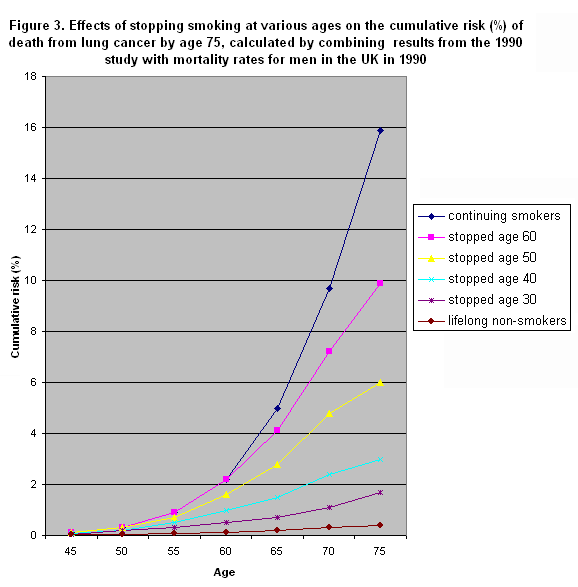 CONCLUSIONS
THE RISK  IS BIG

STOPPING SMOKING WORKS

 EFFECTIVE SUPPORT OF SMOKING CESSATION WILL CHANGE THE DEATH EPIDEMIC WITHIN 10-20 YEARS
SMOKERS  ARE:
AT THE BEGINNING:
CURIOSITY SEEKING PEOPLE. 
UNHAPPY, UNSUCCESSFUL PEOPLE
 LAZY PEOPLE

LATER ON:
 DEPENDENT PEOPLE
CRITERIA OF ADDICTION
USING THE DRUG LONGER THAN EXPECTED

USING THE DRUG DESPITE OF HEALTH PROBLEMS

 A LOT OF TIME PER DAY IS SPENT BY EFFORT TO OBTAIN THE DRUG /or BY USING THE DRUG
CRITERIA - continue
USER NEGLECTS SOME ACTIVITIES WHERE USING OF DRUG IS BANNED

SHORT-TERM ABSTINENCE RESULTS IN THE REPEATEDLY OCCURING WITHDRAWAL SYMPTOMS and  RELAPSE
TOLERABILITY
THE SAME DOSE CAUSES LOWER EFFECTS  

FOR THE SAME EFFECTS THE INCREASED DOSE IS NECESSARY
WITHDRAWAL SYMPTOMS (WS)
EXCITABILITY, NERVOUS, STRESSED

ATTENTION DISABILITY

COGNITIVE PROBLEMS

DEPRESSION

ANXIETY
WITHDRAWAL SYMPTOMS
POORER WEIGHT CONTROL -> OVERWEIGHT

EXPECTORATION

CONSTIPATION
WS – TIMING
WITHIN 2 HOURS AFTER THE LAST CIGARETTE

WAVES WITH DIFFERENT FREQUENCY AND INTENSITY

SEVERAL DAYS – WEEKS – MONTHS - YEARS
WS - CAUSES
LACK OF NICOTINE

LACK OF SOCIAL CONTACTS

CRAVING  FOR SMOKING



INCREASED FOOD INTAKE

DECREASED BASAL METABOLISM
WITHDRAWAL SYMPTOMS
ARE NOT HARMFUL FOR HEALTH

ARE THE MANIFESTATION OF  THE DRUG ELIMINATION

ARE THE MOST FREQUENT CAUSE OF RELAPS
POWER OF DEPENDENCE
IS SIMILAR AS FOR HEROINE or COCAINE: 80-85 % of current users, 

32 % of occas.smokers, 20 % of occasional users of cocaine/heroine

ADOLESCENTS ARE MORE VULNERABLE (the pleasure effects of smoking are percieved after lower levels of nicotine)
ADDICTION TO SMOKING
IS A PEDIATRIC PROBLEM

SMOKERS USUALY START SMOKE BEFORE the age 18 YEARS

TIME DISCREPANCY OF LIMBIC and FRONTAL CORTEX MATURATION =>

DISPOSITION TO RISK and 
  LOW RESPONSIBILITY
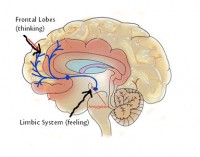 WHAT TO DO?
KEEPING  SMOKERS´ RIGHTS:

TO BE  INFORMED ABOUT HAZARD

TO BE EXCLUDED FROM  RISK SITUATIONS

TO BE MOTIVATED TO DECISSION

TO BE SUPPORTED IN THEIR EFFORT TO STOP SMOKING
[Speaker Notes: Mají právo kouřit, ale né kdykoliv a kdekoliv
Mají právo na pomoc]
WHAT IS THE BEST WAY?
THE  „5A“ PROGRAMME:
ASK
ADVICE
ASSESS
ASSIST
ARRANGE FOLLOW-UP

http://apps.who.int/iris/bitstream/handle/10665/112836/9789241506946_eng.pdf;jsessionid=9CF5056D2A25D72B74145B5B7B1B49F2?sequence=1
1. ASK EVERY PATIENT:
DO YOU SMOKE?
HOW MANY CIGARETTES DAILY?
HOW MANY YEARS?
AT WHICH AGE DID YOU START?
AT WHICH MORNING TIME DO YOU LIGH YOUR FIRST CIGARETTE?
WOULD YOU LIKE TO STOP?
HAVE YOU SOME EXPERIENCES WITH STOPPING?
1A: CONGRATULATION
TO EVERYBODY WHO:

HAS NEVER SMOKE

HAS STOPPED SMOKING:

 ASK HIM/HER ABOUT PROBLEMS,

SUPPORT HIS/HER EFFORT TO BE NON-SMOKER
2. ADVICE
TO EVERY SMOKER TO STOP, because

FAMILY HISTORY (HEREDITARY VULNERABILITY)

SMOKER´S HEALTH  HISTORY

CURRENT HEALTH STATUS

SOCIAL IMAGE, MODEL ROLE

HIS/HER CHILDREN HEALTH
ADVICE IS ESSENTIAL
PEOPLE KNOW THE SMOKING HAZARD IN GENERAL

PEOPLE FEEL PERSONAL IMMUNITY AGAINST THE DAMAGES

SUCH  FEELINGS ARE  FALSE, ERRORNEOUS AND VERY  DANGEROUS
SUPPORT  OF  ADVICE
USE THE BOOKLETS, LEAFLETS, PICTURES, …

FOR TARGET POPULATION OF SMOKERS (CHILDREN, TEENAGERS, PREGNANT WOMEN, WORKERS, MINORS, SENIORS…)

RECOMMEND THE SPECIAL CENTRE
MOTIVATION TO QUIT-5Rs
PERSONAL RELEVANCE TO A PATIENT

RISK OF SMOKING COULD BE STRESSED

EMPHASIZE REWARDS (health, money)

ROADBLOCKS (identify barriers)

REPETITION EACH TIME OF VISIT
[Speaker Notes: Road blocks – časový plán – i během kouření – kdy a kde kouřím; mít jen 1 krabičku; ztížit si kouření – je zima, nechce se mi ven, dát ji na skříň, jen´1 cigaretu
Vztek – co s ním kouření dělá]
3. ASSESS THE LEVEL OF DEPENDENCE
FAGERSTROM´S QUESTIONNAIRE:
6 QUESTIONS
MAXIMUM 10 „BAD POINTS“
4 LEVELS OF DEPENDENCE


LOSS OF AUTONOMY

 THINKING ABOUT TREATMENT
FAGERSTROM´S QUESTIONNAIRE
1. How soon after you wake up do you smoke your first cigarette?
After 60 minutes 	0
31-60 minutes 	1
6-30 minutes 	2
Within 5 minutes 	3
2. Do you find it difficult to refrain from smoking in places where it is forbidden?
No 	0
Yes 	1
3. Which cigarette would you hate most to give up?
The first in the morning 	1
Any other 	0
4. How many cigarettes per day do you smoke?
10 or less 	0
11-20 	1
21-30 	2
31 or more 	3
5. Do you smoke more frequently during the first hours after awakening than during the rest of the day?
No 	0
Yes 	1
6. Do you smoke even if you are so ill that you are in bed most of the day?
No 	0
Yes         1
FAGERSTROM´S QUESTIONNAIRE
Under 3
Your level of nicotine dependence is still low. You should act now before your level of dependence increases.
4-5
Your level of nicotine dependence is moderate. If you don't quit soon, your level of dependence on nicotine will increase until you may be seriously addicted. Act now to end your dependence on nicotine.
6-10
Your level of dependence is high. You aren't in control of your smoking– it is in control of you! When you make the decision to quit, you may want to talk with your doctor about nicotine replacement therapy or other medications to help you break your addiction.
http://www.healthnz.co.nz/DiFranzalasc.htm
https://www.umassmed.edu/globalassets/attocpenn/the_hooked_on_nicotine_checklist.pdf?_t_id=1B2M2Y8AsgTpgAmY7PhCfg%3D%3D&_t_q=HONC&_t_tags=language%3A%2Csiteid%3Ab5a143c9-b51e-4bac-9eab-62560b986673&_t_ip=192.197.205.213&_t_hit.id=UMassMedicalSchool_Models_Media_GenericMedia/_5988cfa9-f23e-48dc-8117-5a8bb1754254&_t_hit.pos=2
[Speaker Notes: Už jedna kladná odpověď = snížení autonomie, jsi v tom]
4.  ASSIST  WITH THE START
HELP TO  CHOOSE THE STRONGEST MOTIVE

INICIATE  TO CHOOSE THE DAY  „D“

EVALUATE THE RISK SITUATIONS: „TO  KILL TIME“,  „PLEASURE“,  „STRESS“
ASSIST - continue
CHOOSE THE REPLACEMENT IN THE RISK SITUATIONS: WHAT TO DO WITHOUT CIGARETTE?

THE DIFFICULT  AVAILABILITY

CHANGE THE  ATTITUDES: CIGARETTE IS NOT A FRIEND, BUT THE WORST ENEMY
MEDICAL SUPPORT - NRT
REPLACING NICOTIN FROM SMOKING BY OTHER SOURCES: 
CHEWING GUMS:
NICORETTE –  2, 4 mg: RULES FOR RIGHT CHEWING 

PATCHES:
-  NICORETTE – 16 hours – 5, 10, 15 mg
-  NIQUITINE – 24 hours – 7, 14, 21 mg
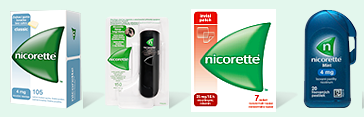 [Speaker Notes: Kouření – fyziologická, ale i behaviorální závislost – čili NRT odstraní tu fyziologickou, ta přijde na řadu až později.]
NRT - continue
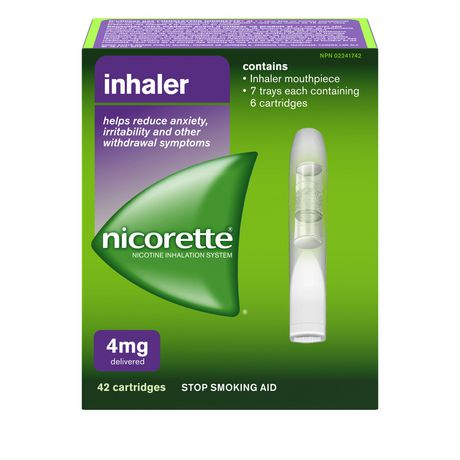 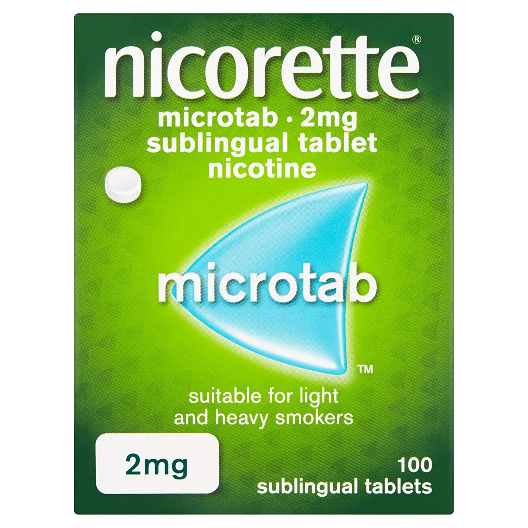 INHALERS

SUBLINGUAL TABLETS

ORAL/NASAL SPREY
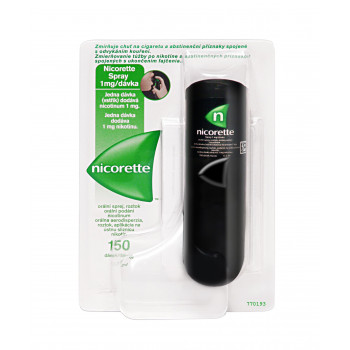 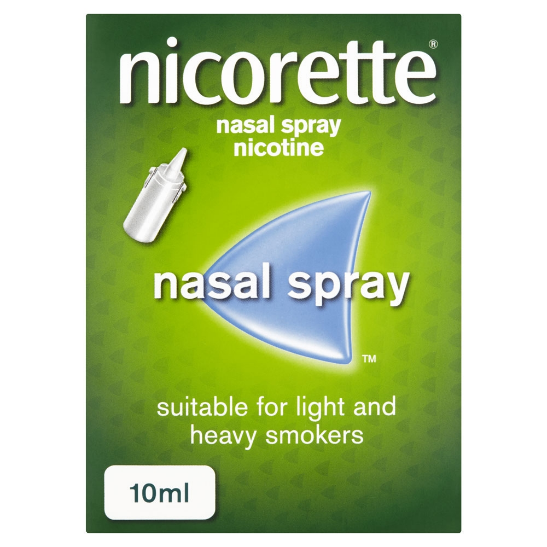 HOW TO USE NRT?
„AD LIBIDUM“ at the beginning (1 – 3 months)

GRADUALLY LOWERING THE DOSAGE (next 3 months; each new lower dosage kept for 1 week, at least)
E-CIGARETTES / ENDS
POOR CONTROL OF INHALED NICOTINE

OTHER HARMFUL CHEMICALS, EVEN IN LOWER LEVELS THAN IN TRADITIONAL CIGARETTES

KEEPING THE SMOKING BEHAVIOR RITUALS

NO KNOWLEDGE ABOUT THE HEALTH RISKS
NRT´S SAFETY AND HAZARD
DECREASED WITHDRAWAL SY.

SLOW RELEASE OF NICOTINE WITHOUT VASOCONSTRICTION

CROSS PLACENTAL BARRIERE

ANTENATAL ACTIVATION nAChRs -> NEUROTERRATOGENIC EFFECTS

MULTIPLE CARCINOGENICITY
[Speaker Notes: I e-cigarety mají těch 30 minut než začnou působit
Není vasokonstrikce – i kardiaci mohou použít
Projde přes placentu]
NICOTIN IS A COMPLETE CARCINOGEN
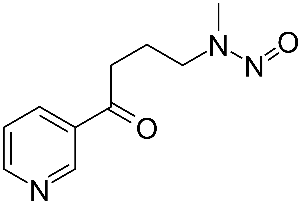 NICOTIN IS NOT MUTAGENIC!

 IT CAN BE PARTIALLY METABOLISED TO NNK => INDIRECT INITIATOR OF CARCINOGENICITY

REVASCULARISATION  OF  CARCINOMA/METASTATIC TISSUES => HIGHER PROGRESSION (epigenetic carcinogen)
[Speaker Notes: Tabacco specific nitrosamins – NNK - nicotine-derived nitrosamine ketone
Epigenetic carcinogen – nikotin už sám o sobě - revascularisation]
BUPROPION
ANTIDEPRESSIVE  DRUGS:
         ZYBAN,  WELLBUTRINE

COMBINATION WITH NRT
VARENICLINE - CHAMPIX
AGONIST OF NICOTINE:
 
ACTIVATION of nAChRs
- > RELEASE OF  DOPAMINE - >
- > CIGARETTE IS NOT ONLY UNIQUE  SOURCE OF PLEASURE

 ONE WEEK BEFORE STOPPING
[Speaker Notes: Začnu užívat ještě když kouřím – snížím tím počet cigaret]
CONTRAINDICATIONS
IN PREGNANCY – CATEGORY C	(all the supportive drugs) neuroterratogenic effect is possible (latest studies - no?)

CHILDREN, ADOLESCENTS – NO EXPERIENCES YET (with bupropion, vareniclin)
[Speaker Notes: Category C. Animal reproduction studies have shown an adverse effect on the fetus and there are no adequate and well-controlled studies in humans, but potential benefits may warrant use of the drug in pregnant women despite potential risks.]
NEW RECOMMENDATION
TO EXCLUDE PERSONS WITH PSYCHIATRIC DISORDERS

NEUROPSYCHOLOGICAL  OBSERVATION OF VARENICLINE USERS

CARDIOVASCULAR  EVENTS
[Speaker Notes: Podle studií je dobré hlídat psychiatrické pacienty
CV problémy – mohou nastat]
VACCINATION
AFTER UNSUCCESSFUL ATTEMPTS:  THE HIGH-MOLECULAR COMPLEX

 NICOTINE + ANTIBODIES = >

IMPOSSIBILITY TO REACH THE BRAIN
[Speaker Notes: Velká molekula se nedostane do mozku]
FIRST RESULTS:
BIVALENT  VACCINE
5 DOSES of 400 ug
IN  ONE MONTH  INTERVALS

SAFE, SPECIFIC, RARE SIDE EFFECTS
HIGH INDIVIDUAL VARIABILITY IN PRODUCTION OF ANTIBODIES
[Speaker Notes: Ale tvorba antibodies nemusí být dostatečné – stačí na 2-3 cigarety a pak už neúčinkuje]
Duration and success of cessation
Treatment of min. 6 monthsAbstinence longer than a year - 2 - 3% of smokers can abstain alone and without help

With counseling (treatment under professional supervision) + psychotherapy = increased success rate up to 30%

75 - 85% of smokers would like to stop30-35% are trying to (repeatedly)5 - 10% of smokers will succeed
FUTURE RESEARCH
OPTIMAL TIME-SCHEDULE

OPTIMAL DOSES with the respect to
  GENETIC POLYMORPHISM of CYP2A6

QUICK RELEASE OF NICOTIN

COMBINATION

NEW TREATMENT

NEW (safe sources of)  ADDICTION
[Speaker Notes: Tiem scheduel – všeobecně – rozklad nikotinu různě rychlý - individualizovat
Cytochrome P450 2A6 (CYP2A6) is the principal enzyme involved in the metabolic activation of tobacco-specific nitrosamines to their ultimate carcinogenic forms and metabolism of nicotine.
Rychlé uvolnění – není třeba u těch patches
Rychlé uvolnění – spray, inhalátor?]
RELAPS
TO TRY „ONLY ONE“ PUFF

COFEE, VINE
FRIENDS 

SEEK THE MORE PLEASURE

STRESS

EASY AVAILABILITY OF TOBACCO
[Speaker Notes: Nikotin/cigareta stále v podvědomí – nikdy ani 1 cigaretu!]
5. ARRANGE FOLOW-UP
RELAPS MAY BE STRESSFUL FOR SMOKER

TO  ENHANCE SMOKER´S RECENT MOTIVATION TO STOP OR FIND NEW ONE

BETTER  ARRANGEMENT
[Speaker Notes: Výraznější pomoc
Přehodnotit dřívější motivaci, posílit ji, nebo nahradit novou
Obvykle až 5.-6. pokus je úspěšný]
CONCLUSION
THE RISK IS BIG
STOPPING SMOKING WORKS
THE  EARLIER  START OF STOPPING, =>
THE BETTER RESULTS
FOR SMOKER
FOR SMOKER´S RELATIVES
FOR THE WHOLE SOCIETY
NOT FOR THE TOBACCO COMPANIES
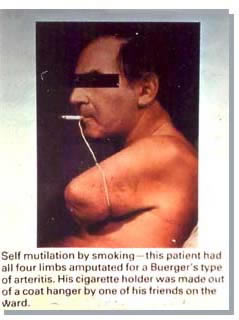 RECOMMENDATION
FOR  NO - SMOKERS:

DO NOT START  TO SMOKE

DO NOT ALLOW TO BE A VICTIM OF RUTHLESS SMOKERS
MY RECOMMENDATION
FOR  SMOKERS:
DO RESPECT THE NO-SMOKERS´ RIGHTS TO BREATHE THE CLEAN AIR !!!
DO CLEAN THE TOXIC WASTAGE (butts)

DO  MAKE THE RIGHT DECISION     (TO STOP SMOKE)
DO KEEP IT
BECAUSE …
THE LIFE WITHOUT TOBACCO IS 
MORE FREE
MORE MODERN
MORE CLEAN
MORE AROMATIC
MORE SENSUOUS
MORE ….